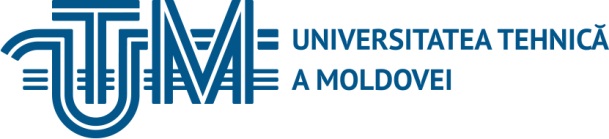 Analiza statistică și vizualizarea datelor
Prelegere nr. 5
Măsuri de tendință centrală și dispersie


Titularul cursului conf. univ. dr. Galina Marusic

Chișinău, 2025
1
Măsurile de tendință centrală și dispersie sunt instrumente esențiale în analiza statistică pentru rezumarea și interpretarea datelor. Acestea oferă informații despre valoarea centrală a unui set de date și despre variația datelor în jurul acestei valori centrale. În cadrul acestei teme vom analiza măsurile de tendință centrală (în special media, mediana și modulul) și măsurile de dispersie (abaterea medie, varianța, deviația standard, coeficientul de variație), utilizând un set de date privind concentrațiile de oxigen dizolvat care au depășit concentrația maximă admisibilă (CMA) pentru anii 2019-2023, în râul Nistru.
2
Datele utilizate
Setul de date analizat reprezintă concentrațiile de oxigen dizolvat (DO) care au depășit CMA, exprimate în mg/L, colectate pe o perioadă de cinci ani:

2019: 5.39, 6.32, 6.31, 6.4, 6.69
2020: 6.82, 6.16, 6.91, 6.72, 6.96
2021: 6.82, 6.96, 6.4
2022: 5.2, 6.9, 16.0, 8.3, 10.5, 13.9, 8.1
2023: 5.02, 11.1, 6.24, 5.34, 5.66, 5.22, 7.0, 5.7, 8.0
3
Măsuri de tendință centrală: media
4
5
Măsuri de tendință centrală: mediana
Mediana (din latină mediana - mijloc) este valoarea din mijloc a unui set de date ordonat. Dacă numărul de valori este par, mediana este media celor două valori centrale. Definește centrul distribuției, punctul mediu al distribuției. 

2019: Valorile ordonate: 5.39, 6.31, 6.32, 6.4, 6.69. Mediana = 6.32
2020: Valorile ordonate: 6.16, 6.72, 6.82, 6.91, 6.96. Mediana = 6.82
2021: Valorile ordonate: 6.4, 6.82, 6.96. Mediana = 6.82
2022: Valorile ordonate: 5.2, 6.9, 8.1, 8.3, 10.5, 13.9, 16.0. Mediana = 8.3
2023: Valorile ordonate: 5.02, 5.22, 5.34, 5.66, 5.7, 6.24, 7.0, 8.0, 11.1. Mediana = 5.7
6
Măsuri de tendință centrală: modulul
Modulul reprezintă valoarea care apare cel mai frecvent într-un set de date.
2019-2023: Nu există valori repetate, deci modulul nu este definit.
Un modul formează un vârf pe graficul funcției de repartiție. În cazul în care există mai multe valori care apar mult mai des decât altele, atunci distribuția poate avea mai multe module (vârfuri distincte). În statistică modul este ceea ce în viața obișnuită se numește tipic. De exemplu, prețul la care un anumit produs este cel mai des vândut pe piață. 
O distribuție cu un singur modul se numește unimodală, în caz contrar multimodală.
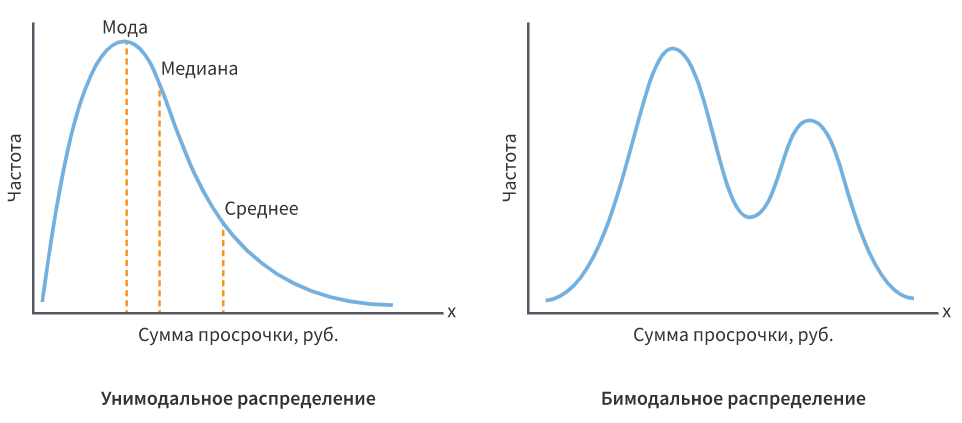 7
Măsuri de dispersie: abaterea medie
Abaterea medie indică cât de mult variază valorile față de media aritmetică. Se calculează ca media valorilor absolute ale diferențelor dintre fiecare valoare și media aritmetică.
2019: Abaterea medie = [(|5.39 - 6.22|) + (|6.32 - 6.22|) + (|6.31 - 6.22|) + (|6.4 - 6.22|) + (|6.69 - 6.22|)] / 5 = 0.34 mg/L
8
Măsuri de dispersie: varianța
9
10
Măsuri de dispersie: abaterea (deviația) standard
11
Măsuri de dispersie: coeficientul de variație
12
Concluzii
Analiza măsurilor de tendință centrală și dispersie pentru concentrațiile de oxigen dizolvat care au depășit CMA între 2019 și 2023 relevă următoarele:
Valorile medii au variat considerabil, fiind mai mari în anii 2022 și 2023, ceea ce sugerează condiții diferite față de ceilalți ani.
Abaterile medii și deviațiile standard indică o dispersie semnificativă a datelor în anumite perioade, mai ales în 2022.
Coeficientul de variație mai ridicat în anii 2022 și 2023 sugerează o variabilitate crescută a concentrațiilor de oxigen dizolvat.
Aceste rezultate pot constitui baza unor investigații suplimentare pentru a identifica factorii care influențează concentrația de oxigen dizolvat în râuri.
13